DANTULARI NARAYANA RAJA COLLEGE
(AUTONOMUS)
ADIKAVI NANNAYA UNIVERSITY
Conducted BY 
SIR.RAMESH (HOD)
M.SC M.PHIL
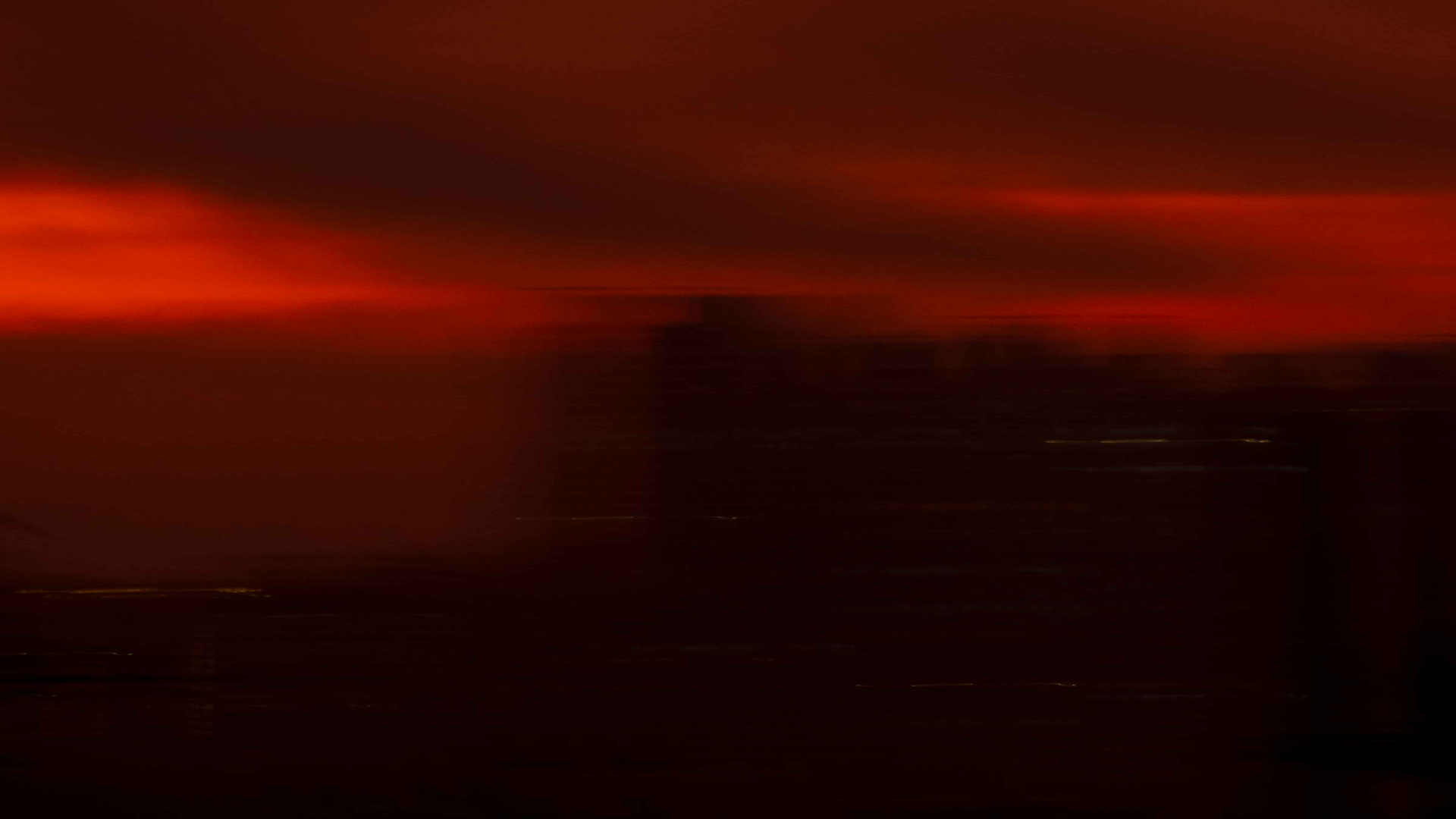 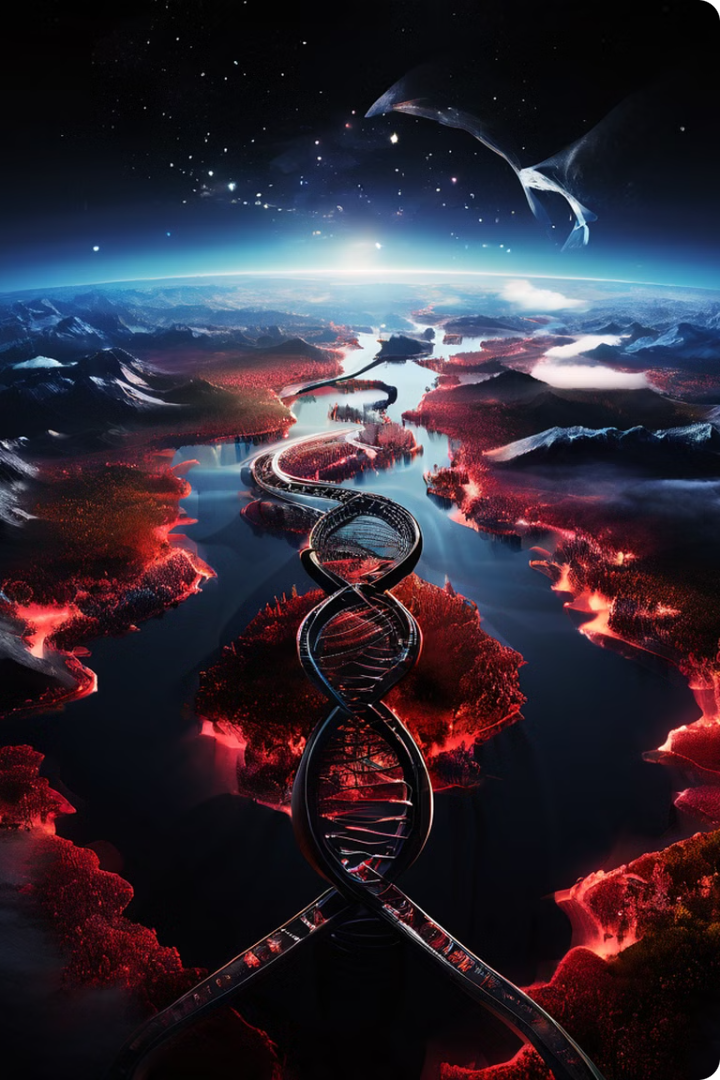 The Human Genome Project
The Human Genome Project was a groundbreaking international scientific research project that aimed to map and understand the complete set of human genes, known as the human genome.
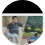 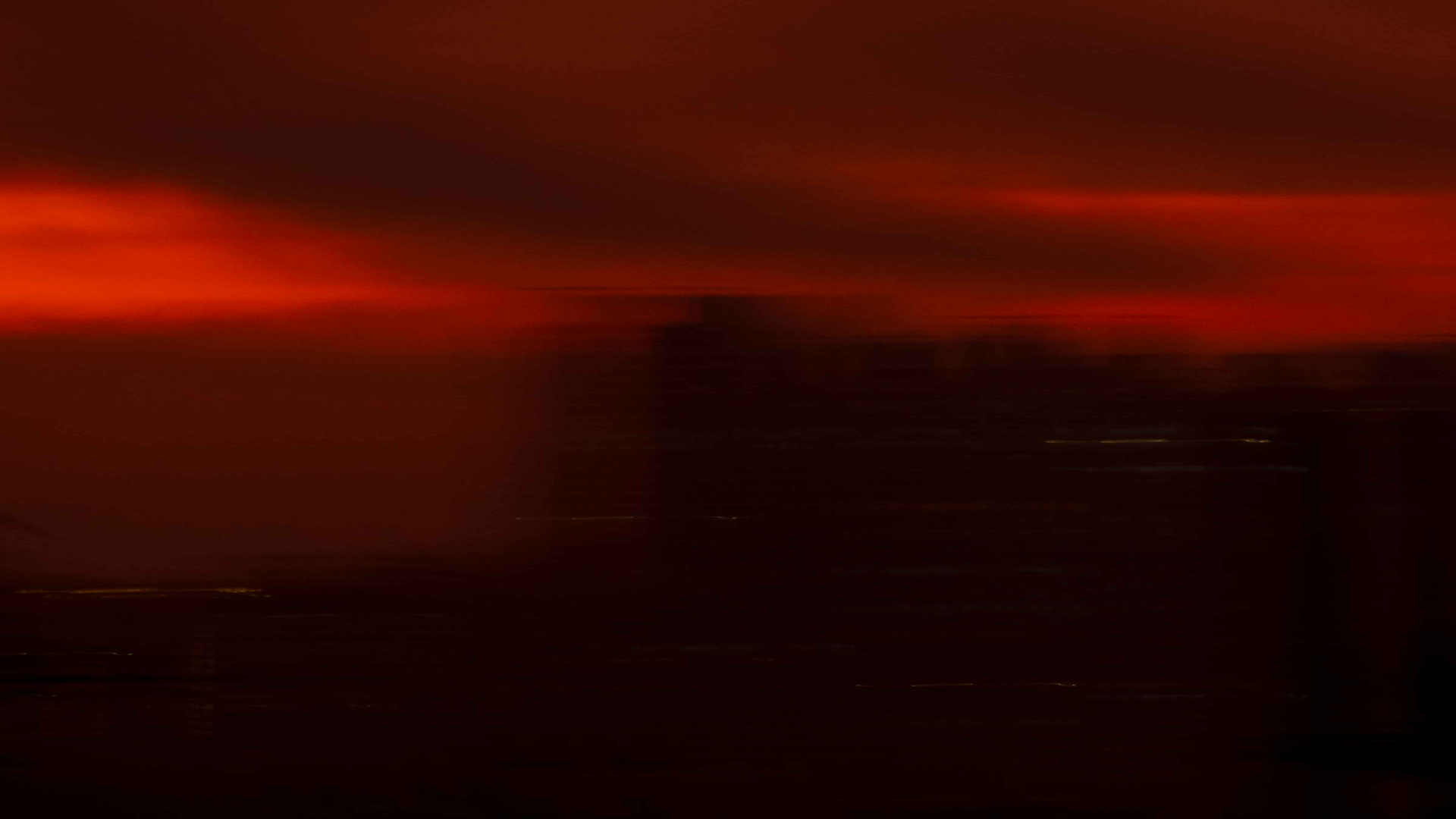 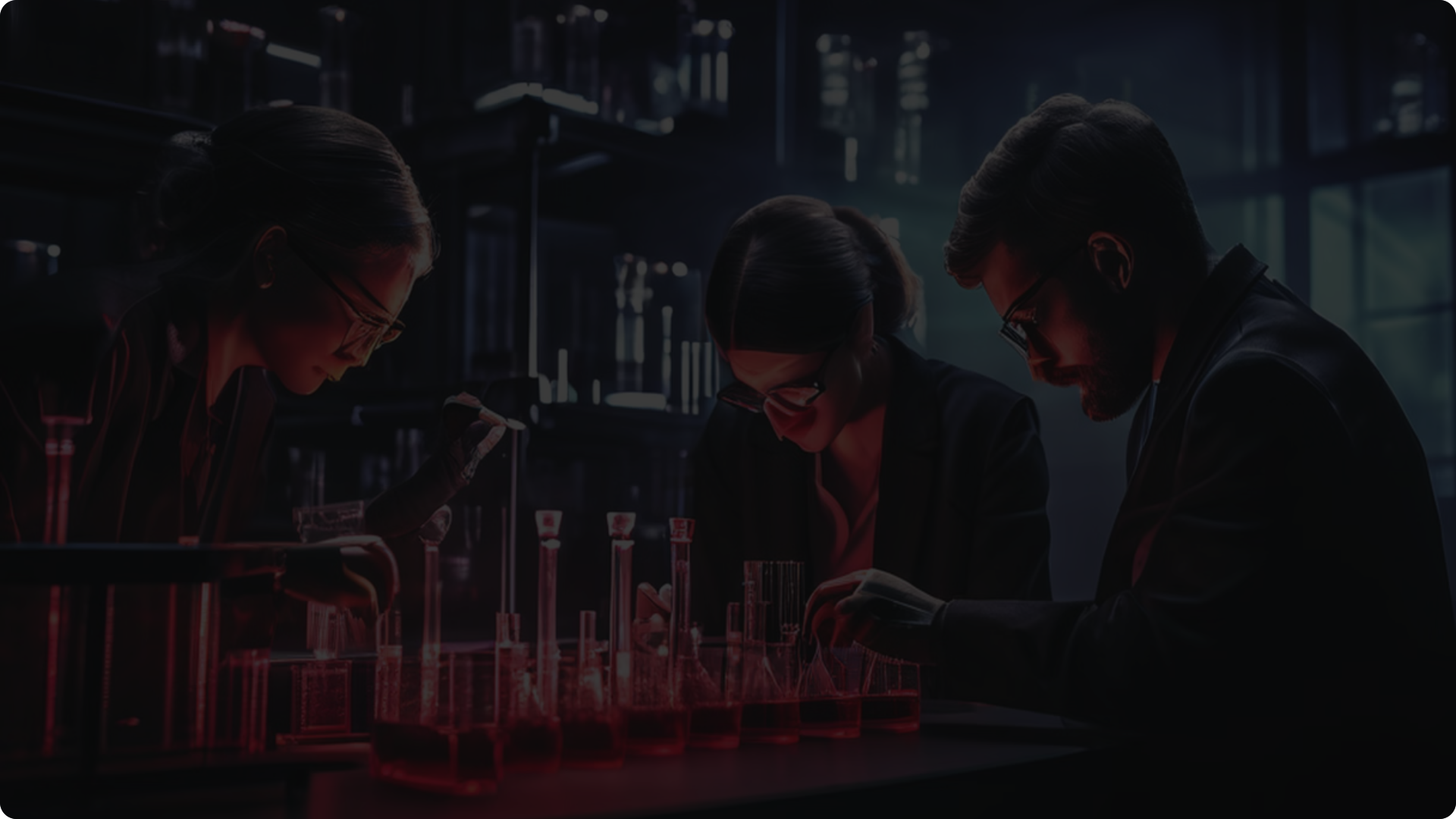 What is the Human Genome Project?
The Human Genome Project was a collaborative scientific research program that ran from 1990 to 2003. Its primary goal was to map and sequence the entire human genome, which consists of approximately 3 billion DNA base pairs that make up the human genetic code.
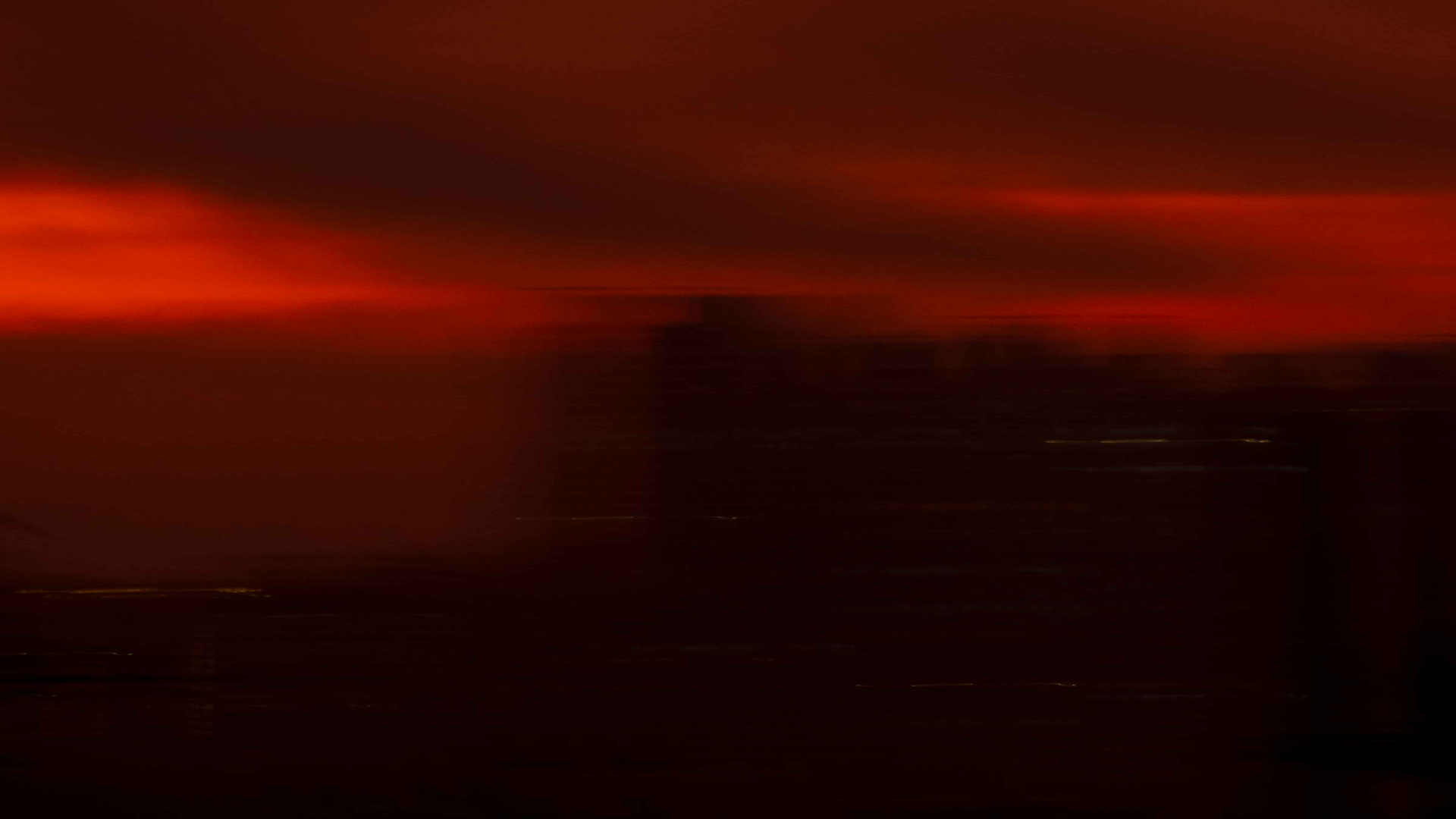 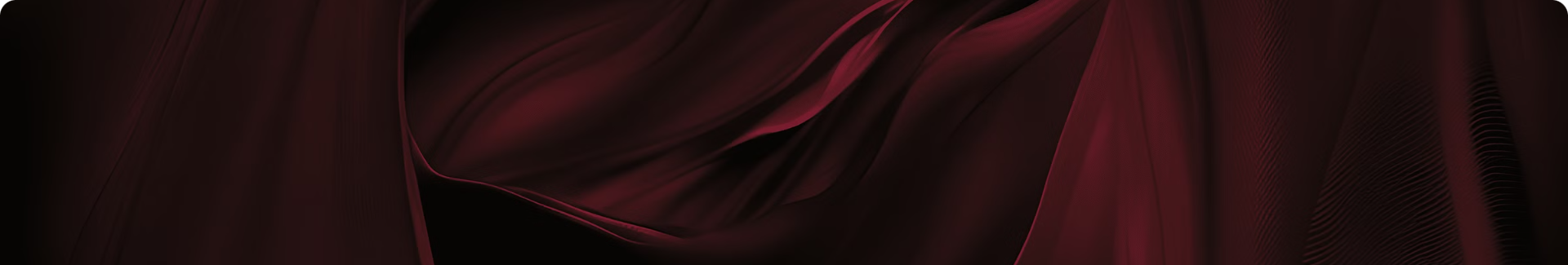 Goals of the Human Genome Project
Identify all human genes
Improve human health
Advance scientific research
1
2
3
Determine the sequence of the 3 billion chemical base pairs that make up human DNA.
Gain a deeper understanding of genetic factors in human health and disease, leading to advancements in medical treatments and preventative measures.
Provide researchers with a valuable tool to accelerate the pace of scientific discovery and innovation across various fields.
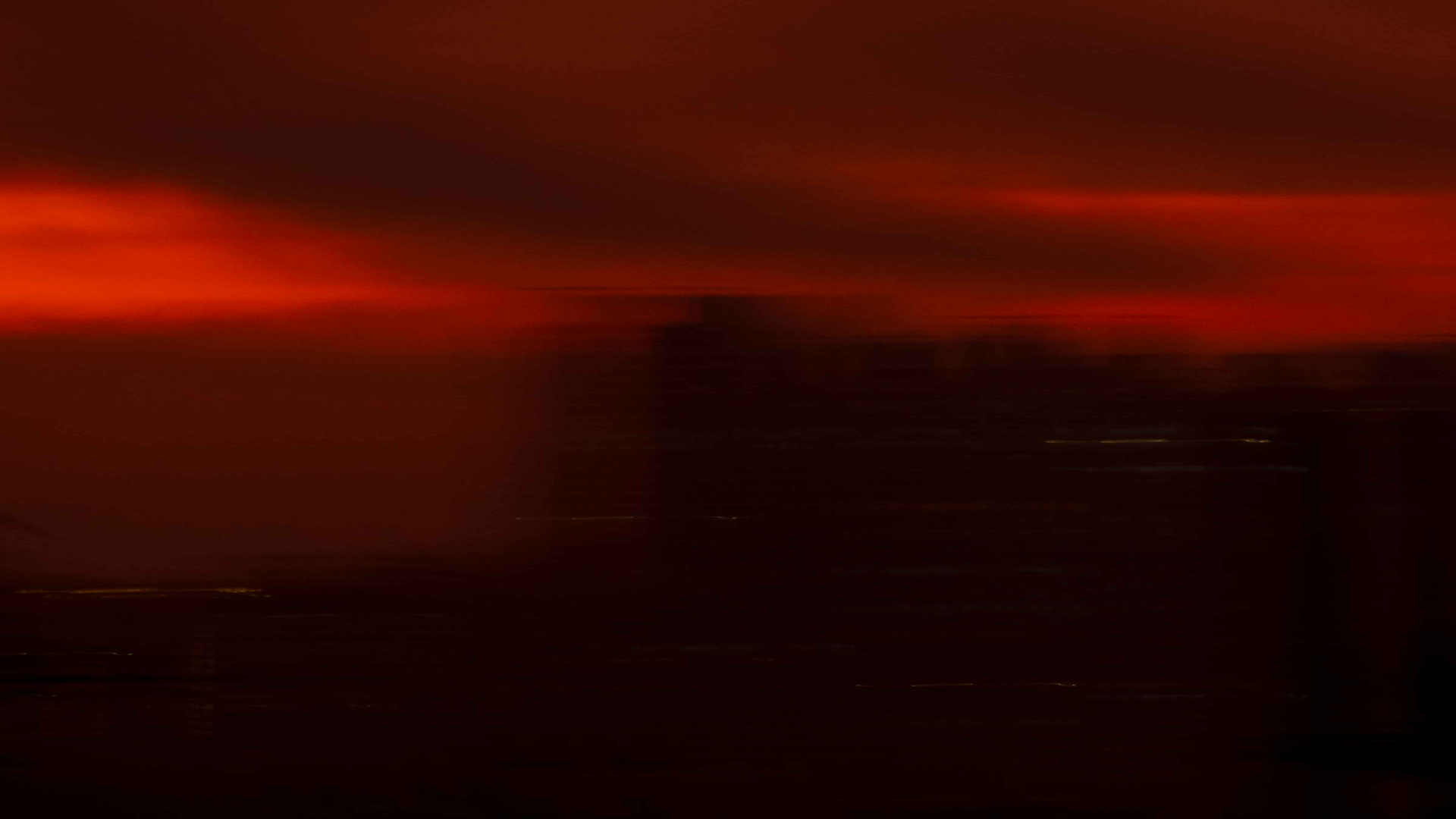 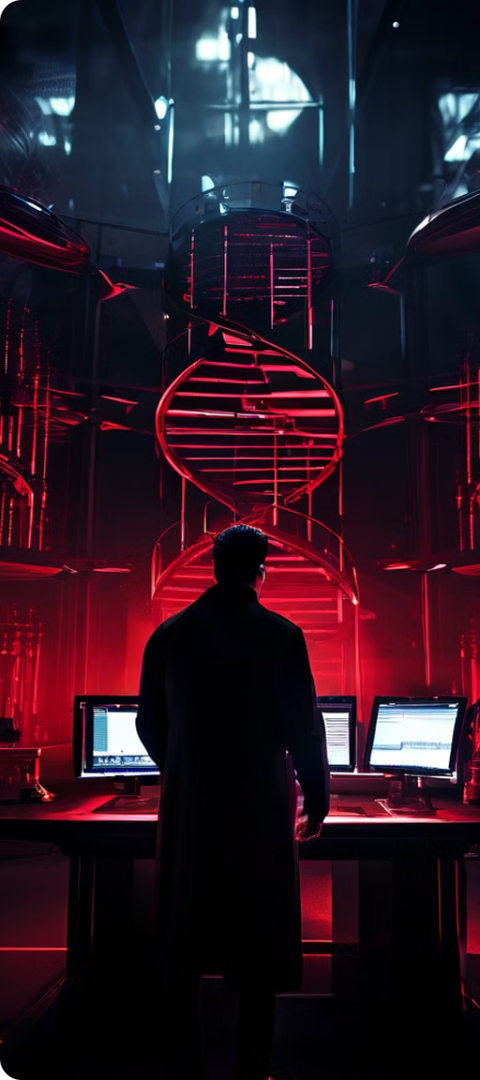 Methods used in the Human Genome Project
DNA Sequencing
1
Determining the exact order of the 4 chemical building blocks (adenine, guanine, cytosine, and thymine) that make up a DNA molecule.
Genome Mapping
2
Identifying the location and order of genes on each human chromosome to create a comprehensive genetic map.
Bioinformatics
3
Developing computational tools and databases to store, analyze, and interpret the massive amount of genetic data generated.
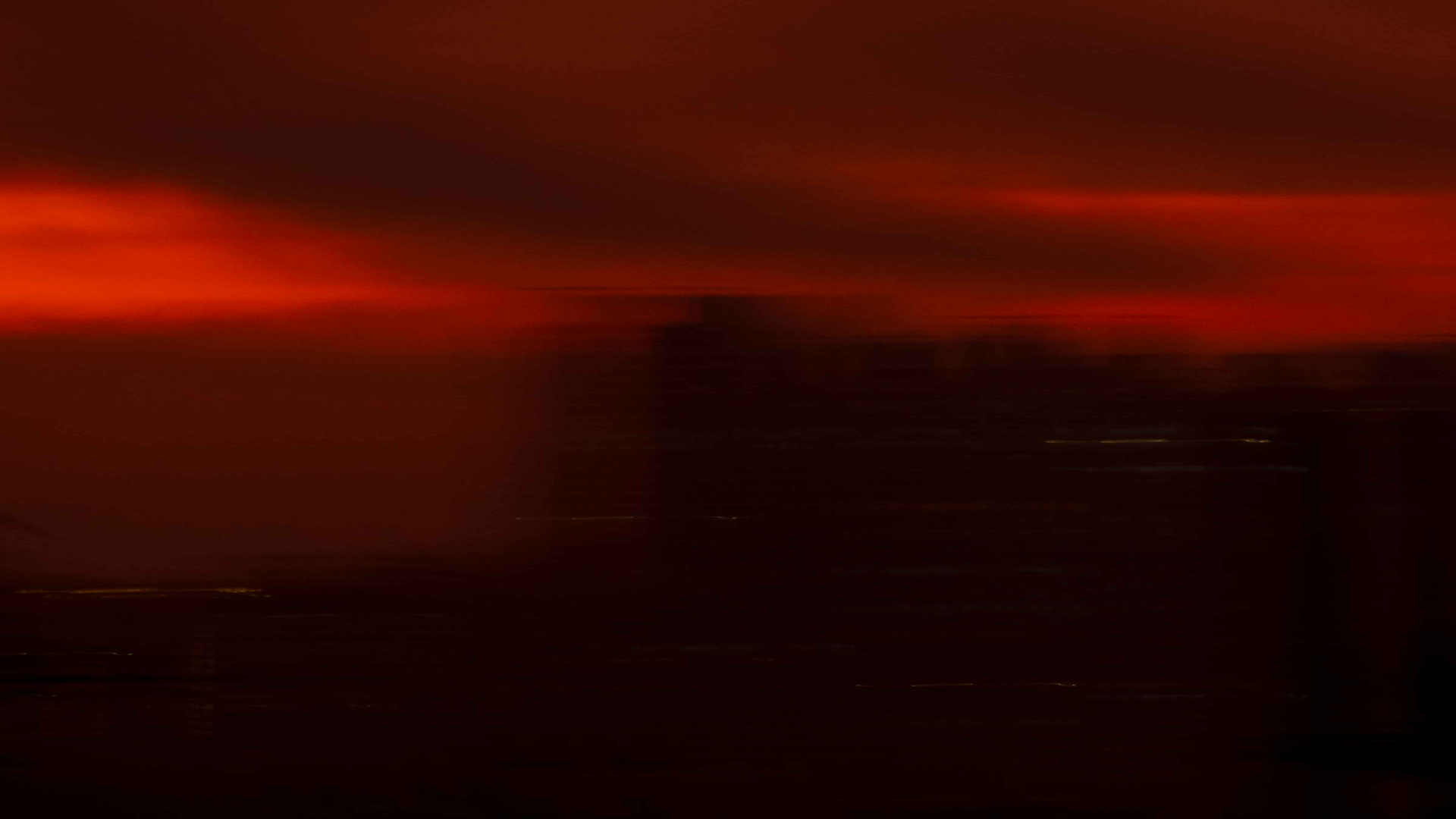 Impact of the Human Genome Project
Scientific Advancements
Medical Breakthroughs
Societal Implications
The project provided a blueprint for the human genome, enabling new avenues of research and understanding of genetic factors in health and disease.
The knowledge gained has led to improved diagnostic tools, personalized medicine, and new treatments for genetic disorders and complex diseases.
The project has raised ethical and privacy concerns, prompting discussions about the responsible use of genetic information.
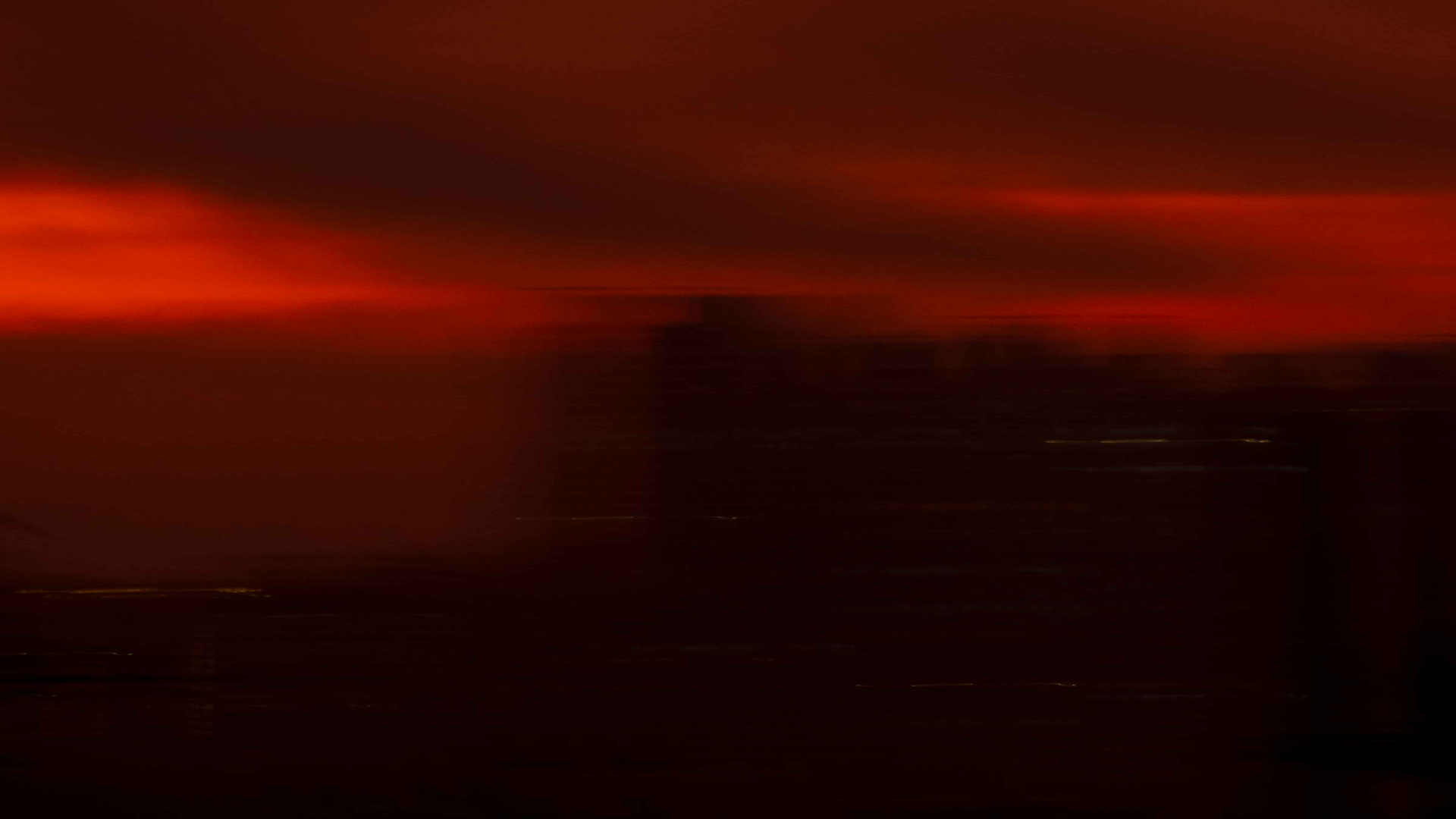 Applications of the Human Genome Project
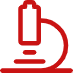 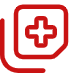 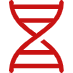 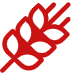 Molecular Biology
Personalized Medicine
Genetic Testing
Agriculture
Improving crop and livestock breeding through genetic modifications and selective breeding.
Studying the structure and function of genes to gain a deeper understanding of biological systems.
Developing targeted treatments and preventive strategies based on an individual's genetic profile.
Identifying genetic predispositions to diseases, enabling early intervention and prevention.
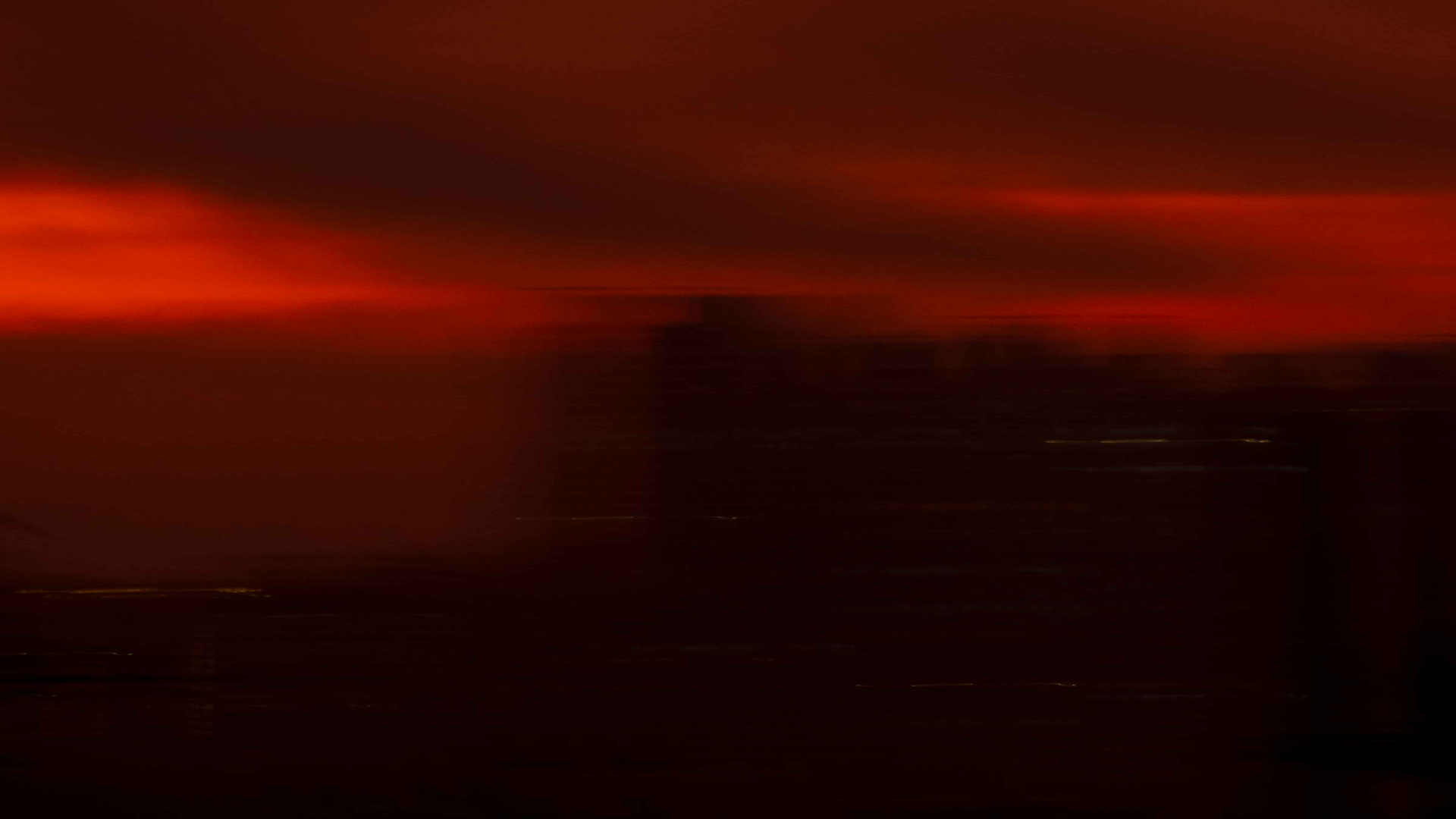 Future of the Human Genome Project
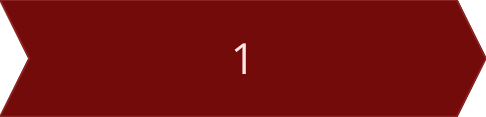 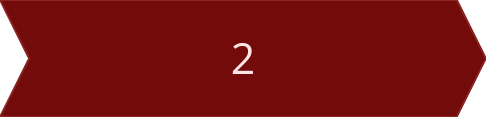 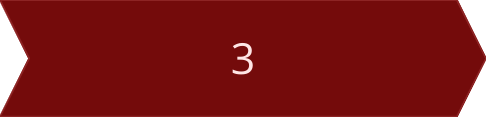 Continued Research
Personalized Healthcare
Ethical Considerations
Ongoing efforts to further understand the complexities of the human genome and its role in health and disease.
The development of more precise, individualized treatments and preventive measures based on genetic information.
Addressing the social, legal, and ethical implications of genetic data and its potential for misuse or discrimination.
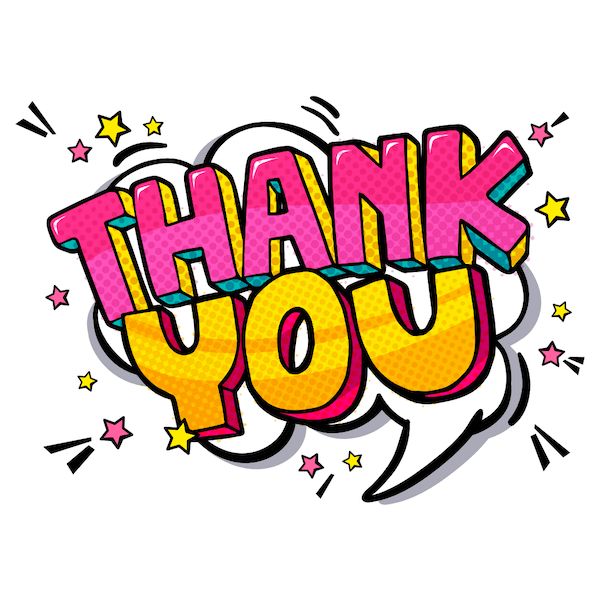